PALS
lestraraðferð
Þekkjum markmið PALS
Lærum um þjálfara og lesara
Lærum um lið og stigagjöf
Lærum reglur við að færa sig
Skoðum PALS gögnin
Lærdómur 1. PALS tíma
Pör
Að
Læra
Saman
PALS þjálfar lestrarfærni og lesskilning
Rauða liðið
Bláa liðið
Stigakeppni-liðaskipting
Talaðu eingöngu um PALS við félaga þinn.
Notaðu inniröddina.
Sýndu samvinnu.
Gerðu þitt besta.
Vinnureglur PALS
Nemendur með * taka PALS – gögnin.
Skilja stólinn eftir.
Færa sig fljótt og hljóðlega.
Færa sig hljóðlega að hlið pals-félagans.
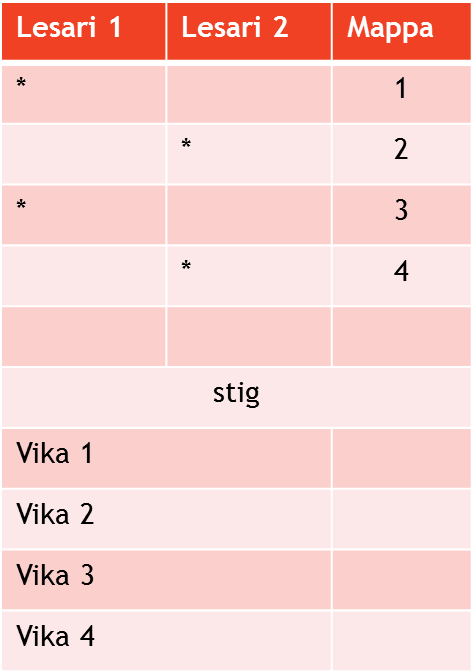 Reglur: Að færa sig
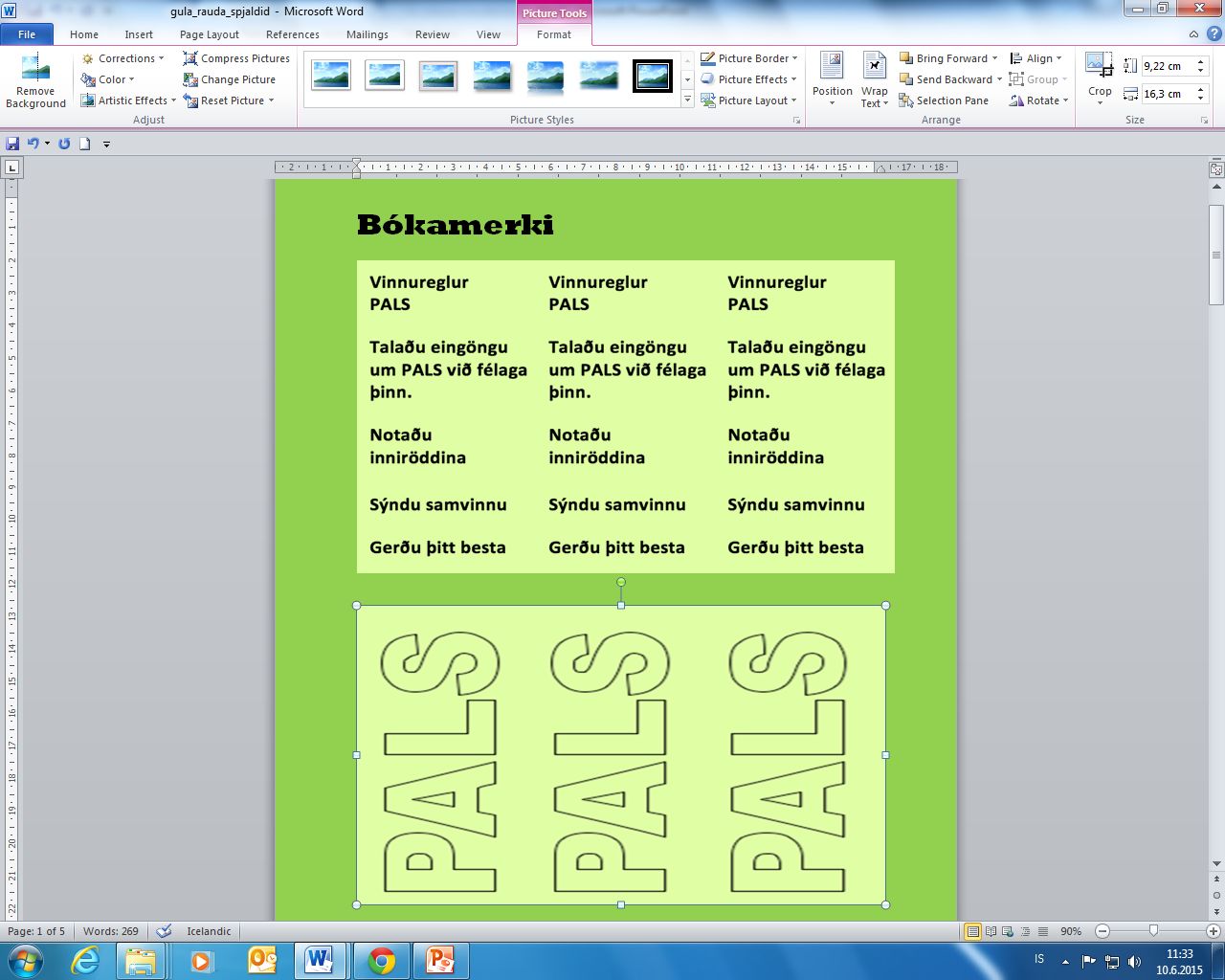 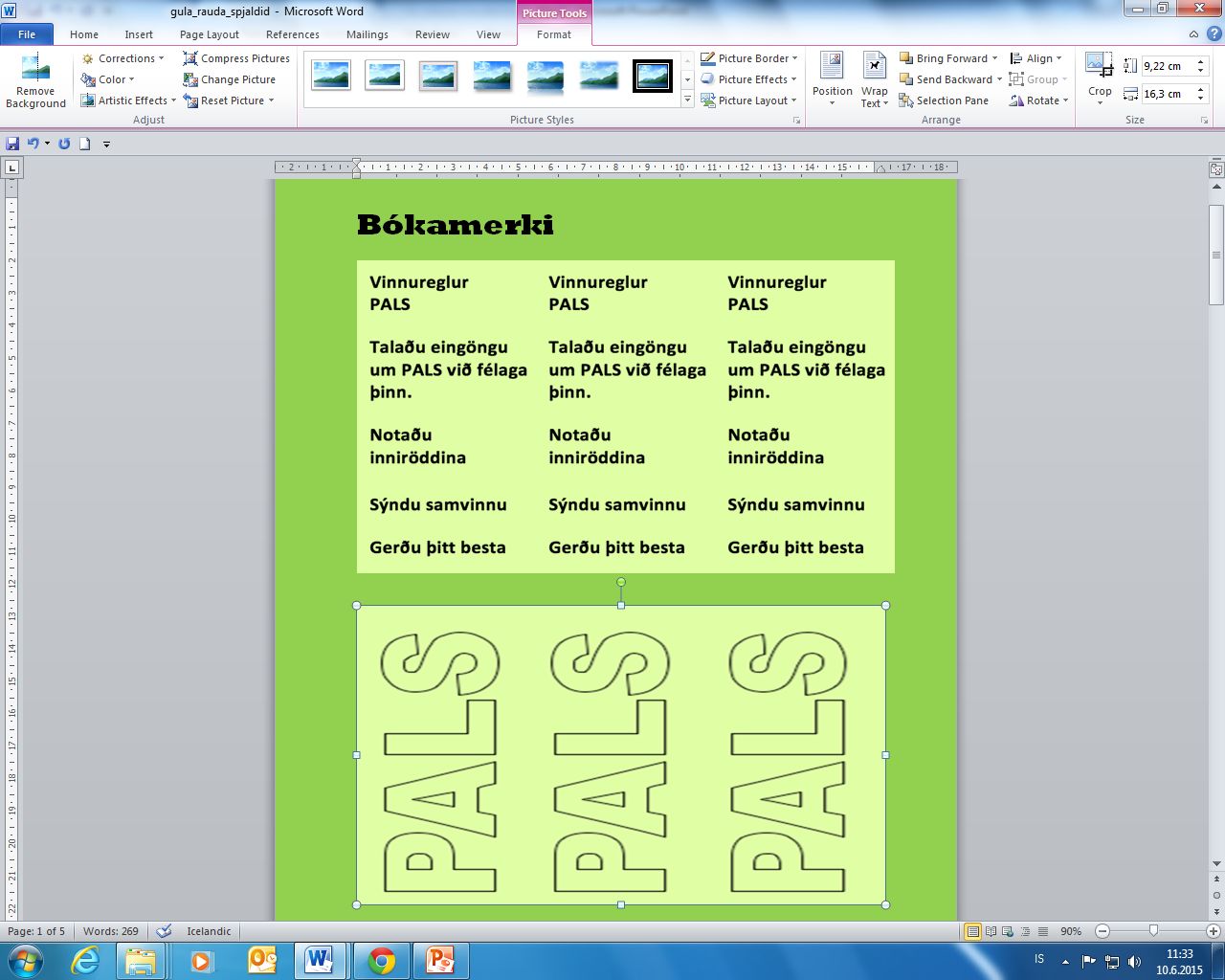 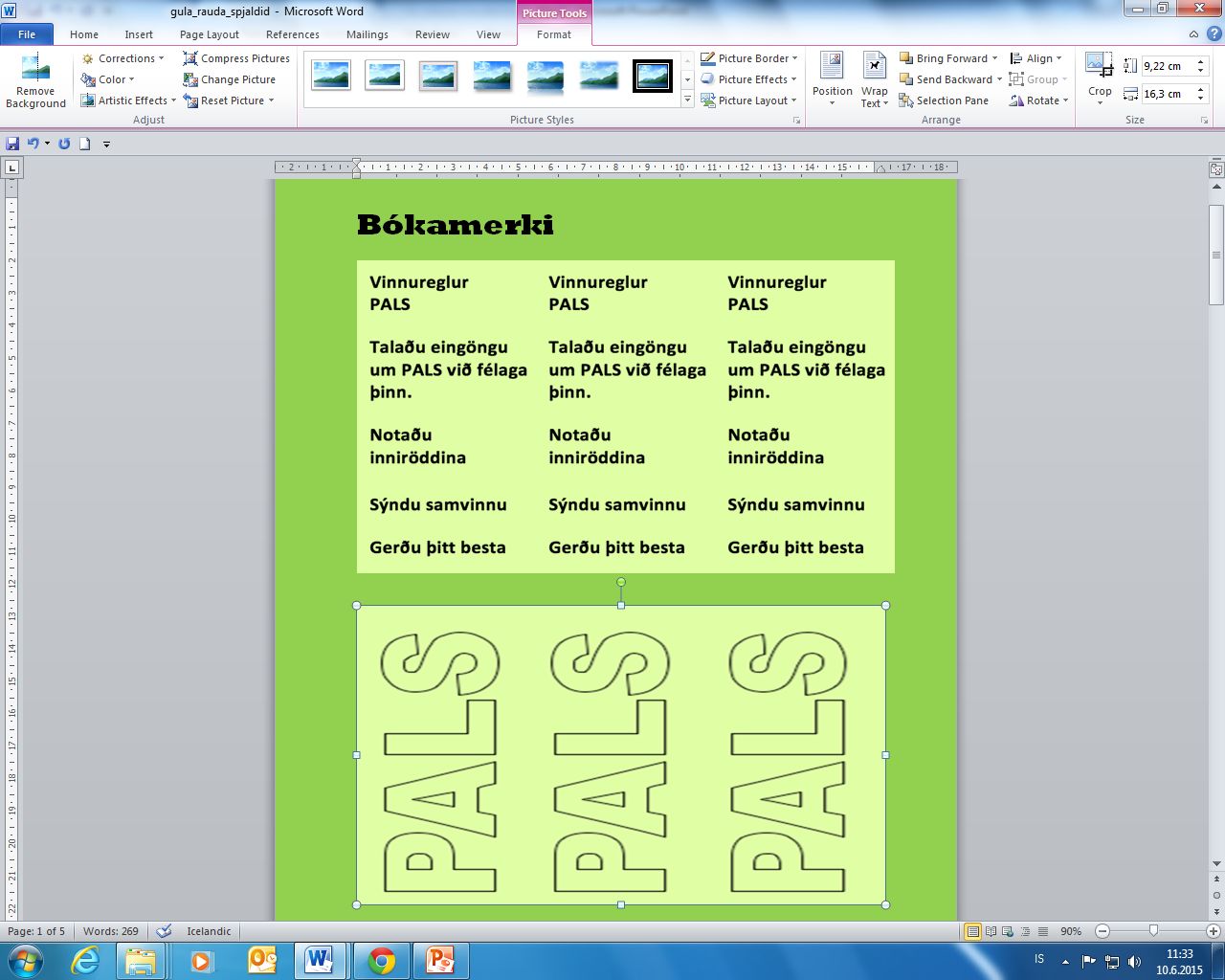 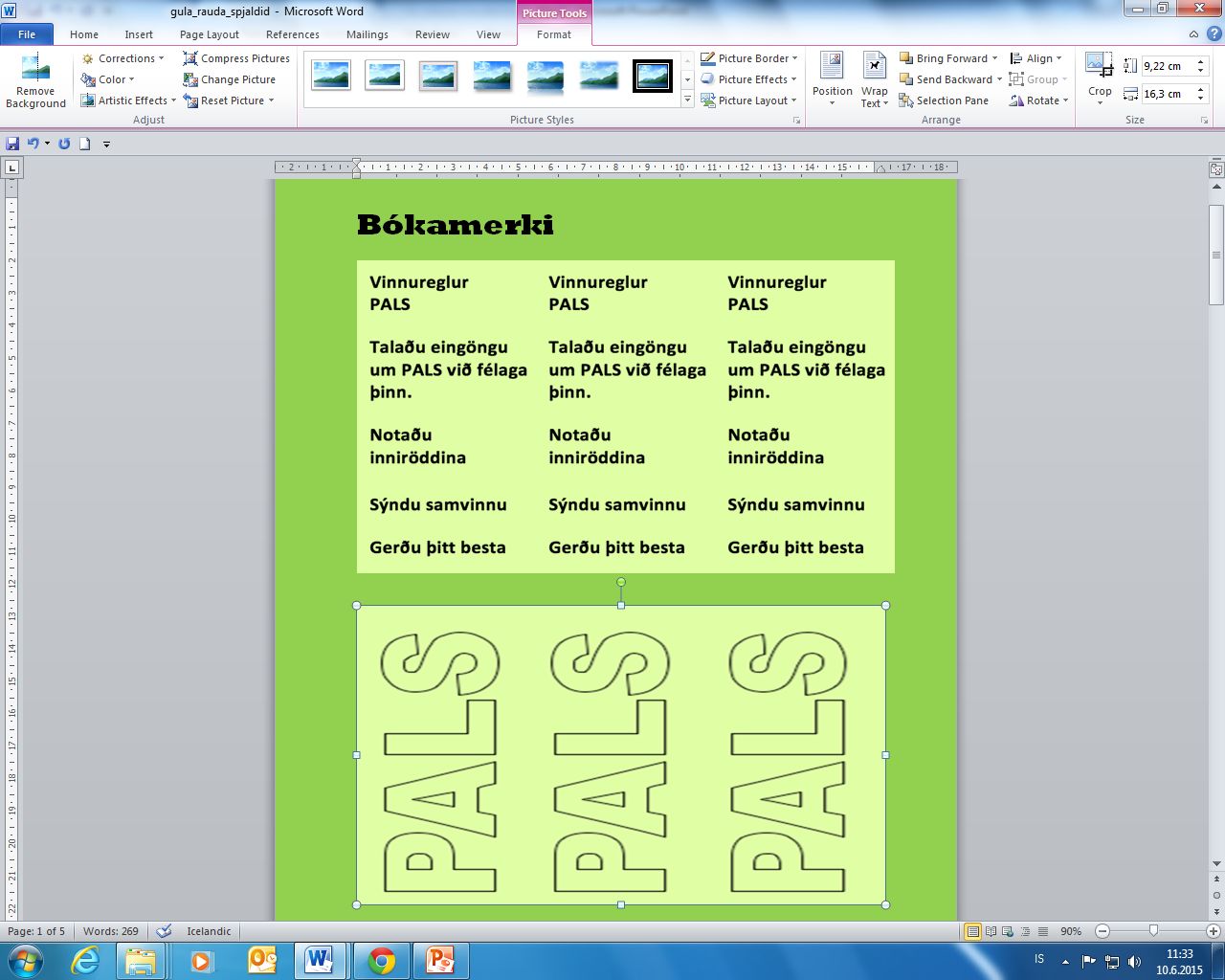 Mappa með:
Lestrarbók
Gula spjaldinu
Rauða spjaldinu
Stigablaði
bókamerki
blýantur
Pals gögnin
Verða góður í að færa sig hljóðlega til pals-félaga.
Gera Pals – gögnin tilbúin.
Æfa sig í að nota bókamerkið og hlusta á félagann.
Lærdómur 2. tíma
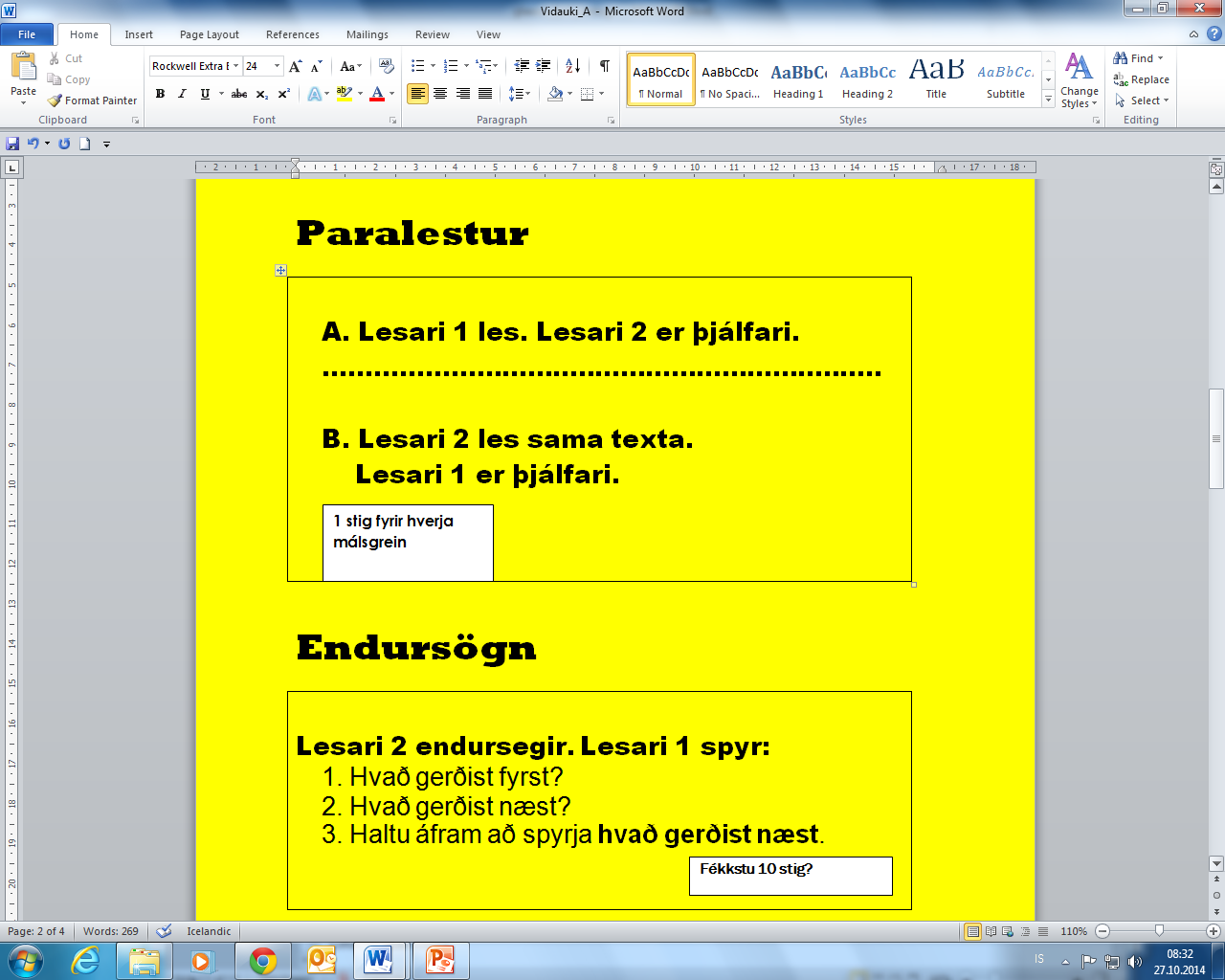 3. tími: Paralestur
Að þekkja fjórar gerðir af lestrarmistökum.
Að æfa sig að leiðrétta eftir PALS – aðferð
Að læra að gefa stig.
Lærdómur 3. tíma
1. Orð eða ending orðs  ekki lesin rétt.
 2. Orði eða endingu orðs sleppt.
 3. Orði eða endingu bætt við.
 4. Beðið lengur en í 4 sekúndur.
Fjórar tegundir af lestrarmistökum
Lesari
Lesari les vitlaust eða hikar í 4 sekúndur.
Ég þarf aðstoð.
_____
Les alla málsgreinina.
Þjálfari
Stopp
Orðið er ____
Gott. Lestu málsgreinina aftur.
Gefur stig fyrir rétt lesna málsgrein.
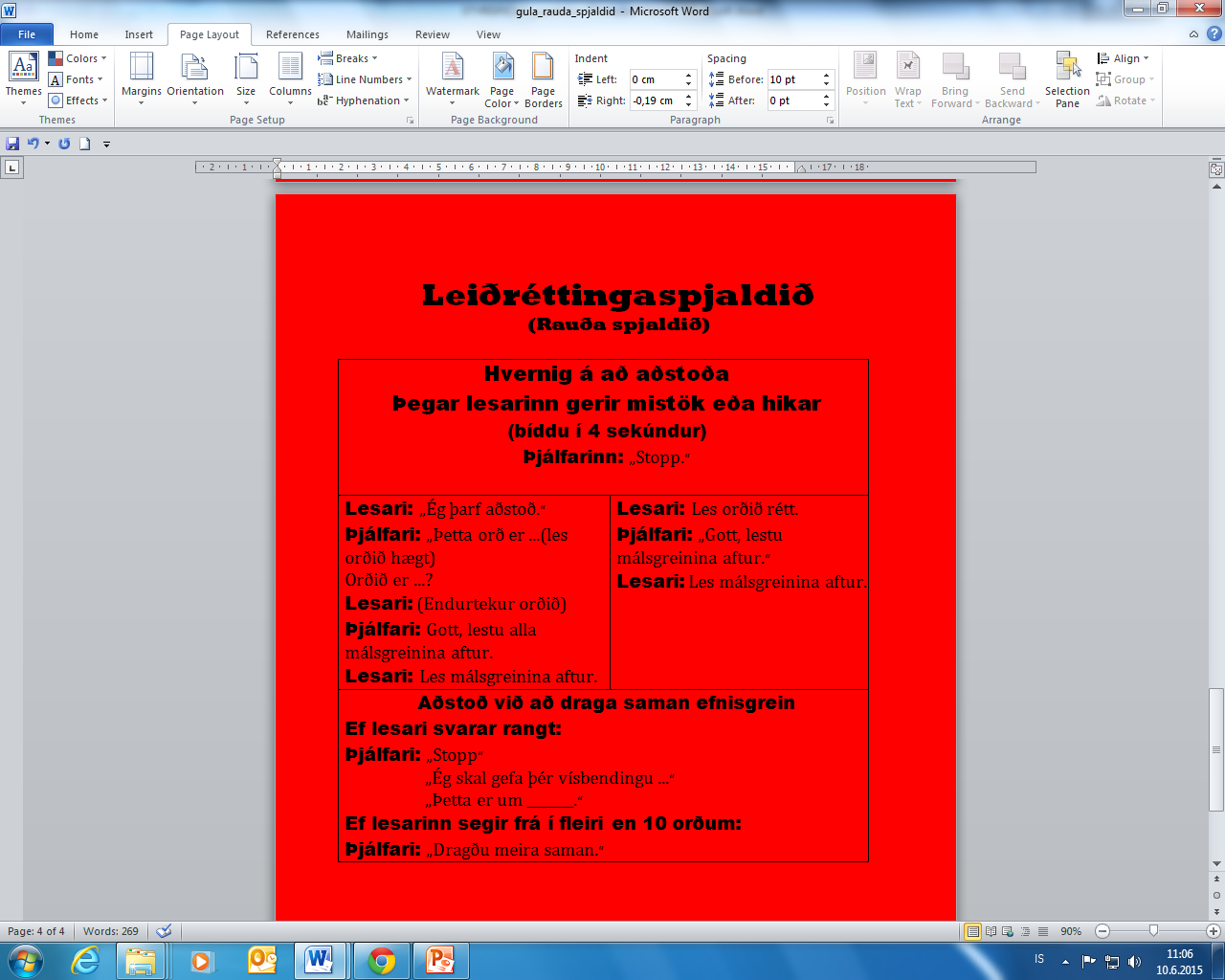 Leiðréttingaferlið
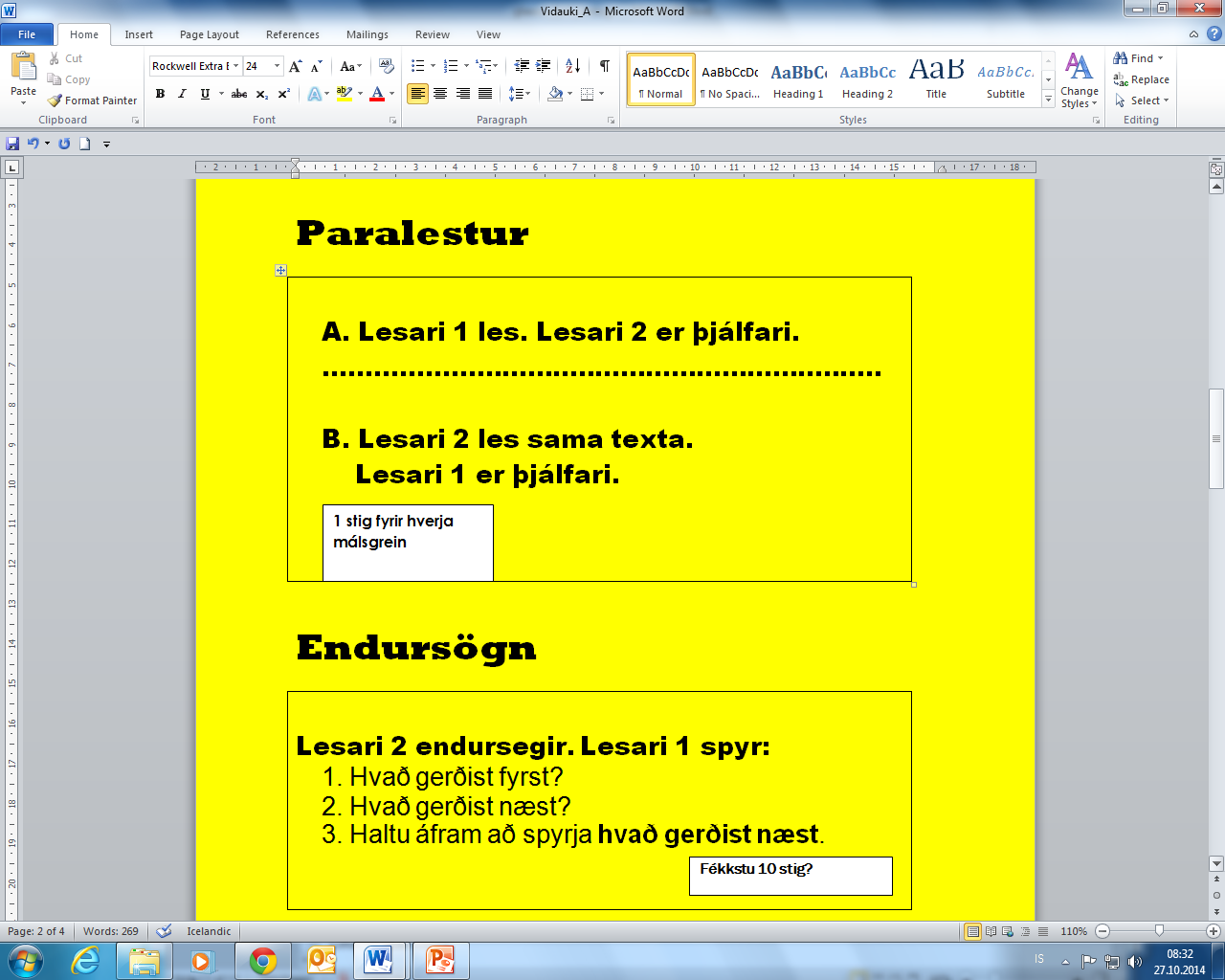 4. tími: Endursögn
Að læra að endursegja
Að læra að gefa stig fyrir endursögn
Lærdómur 4. PALS tíma
Að æfa paralestur
Að æfa endursögn
Að æfa stigagjöf
Lærdómur 5. tíma
6. tími: Að draga saman efnisgrein
Vita hvað er átt við með „efnisgrein“.
Grunnaðferð við að draga saman efnisgrein.
Hvað einkennir góða framsetningu á aðalatriðum efnisgreinar.
Við æfumst í að draga saman efnisgrein.
Við æfumst í að setja fram aðalatriði efnisgreinar.
Lærdómur 6. tíma
Hver eða hvað var mikilvægast _________ = 1 stig
Hvað er mikilvægast við _____________ ? Svar: __________________________________ = 1 stig
Efnisgreinin í 10 orðum eða færri.  Þessi liður hefst alltaf á því sem stendur á rauða strikinu. Það sem stendur á rauða strikinu telst eitt orð þó að þar séu fleiri orð. Dæmi; „Litla stúlkan með eldspýturnar“ telst eitt orð.
Stigagjöf þegar efnisgreinar eru dregnar saman.
1. Paralestur 5 mín + 5 mín. Þjálfari: stopp – orðið er – lestu málsgreinina aftur. Eitt stig fyrir rétt lesna málsgrein. 
2. Endursögn 2 mín. Lesari 2 endursegir það sem hann las. Lesari 1 hjálpar með því að spyrja; Hvað gerðist næst? 10 stig ef allir gera sitt besta.
3. Að draga saman efnisgrein. 5 mín + 5 mín. Þjálfari: „hver eða hvað“ er mikilvægast? – Hvað er mikilvægasti við „hvern eða hvað“ – segðu það mikilvægasta í 10 orðum eða færri. 3 stig fyrir hverja efnisgrein.
7. tími: Þjálfun fyrstu þriggja þátta PALS
8. tími: forspá
Við lærum grunnaðferð forspár.
Við lærum að gera góða forspá.
Við æfum okkur í að gera forsá.
Lærdómur 8. tíma
Forspá felst í því að spá fyrir eða giska á hvað gerist næst í sögunni.
Hvað er forspá?
Fær okkur til að hugsa um það sem við vitum nú þegar um söguna.
Fær okkur til að hugsa fram í tímann.
Einbeiting eykst.
Við munum betur það sem við lesum.
Af hverju forspá?
Við hugsum um það sem við vitum nú þegar.
Við skoðum myndir og fyrirsagnir.
Góð forspá byggir á því sem við vitum nú þegar.
Hvernig gerir maður góða forspá?
Já
Nei
Veit ekki – því stundum er ekki hægt að vita eftir ½ blaðsíðu.
Rættist spáin?
Skynsamleg forspá verður ekki verri þó að hún standist ekki.
Óskynsamleg forspá stenst aldrei.
Ef forspáin stenst ekki.
5 mín + 5 mín
Þjálfari spyr, lesari 1 gerir forspá. (1 stig)
Lesari 1 les ½ blaðsíðu (1 stig)
Þjálfari spyr; rættist spáin?
Lesari 1 svarar (1stig)
Lesari 1 verður þjálfari, lesari 2 gerir forspá – les og athugar hvort forspá stóðst.
Forspá - vinnuferli
Allir þættir settir saman:
Paralestur
Endursögn
Að draga saman efnisgrein
Að gera forspá.
Svona virkar PALS
Við æfum alla fjóra þætti PALS
Eftir þennan tíma kunna allir að vinna eftir PALS vinnuferlinu.
9. Palstími
5 mín – lesari 1 les. Lesari tvö er þjálfari og segir stopp – orðið er  lestu málsgreininga aftur.
1 stig fyrir hverja málsgrein.
5 mín – lesari 2 les sama texta. Lesari eitt er þjálfari og segir stopp – orðið er  lestu málsgreininga aftur.
1 stig fyrir hverja málsgrein.
PALS – tími paralestur
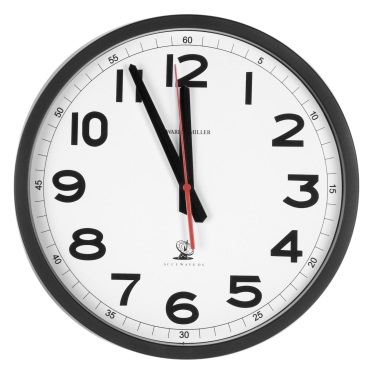 Smelltu á klukkuna til að stilla tímann.
[Speaker Notes: Smelltu á klukkuna til að stilla tímann.]
2 mínútur: lesari 2 endursegir það sem búið er að lesa. Lesari 1 spyr; hvað gerðist fyrst .. Hvað svo …. Hann má hjálpa ef lesari 2 gleymir einhverju.
10 stig
PALS tími - endursögn
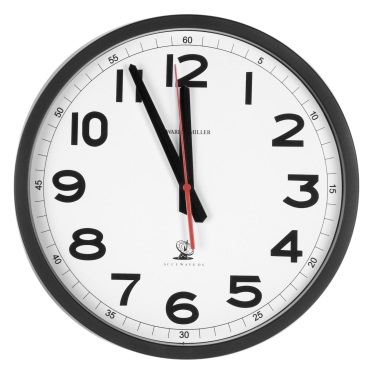 Smelltu á klukkuna til að stilla tímann.
5 mínútur – Lesari 1 byrjar þar sem lesari 2 stoppaði í paralestri. Lesari 1 les eina efnisgrein. Lesari 2 spyr:
Hver eða hvað var mikilvægast?
Hvað var mikilvægast?
Segðu það mikilvægasta í 10 orðum eða færri.
3 stig fyrir hverja efnisgrein.
5. Mínútur – Lesari 2 tekur við þar sem lesari 1 stoppaði.
PALS tími – að draga saman efnisgrein
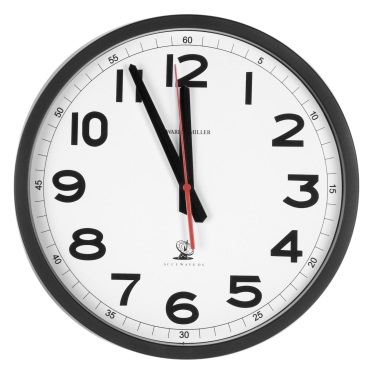 Smelltu á klukkuna til að stilla tímann.
5 mínútur – Lesari 1 spáir fyrir um hvað gerist á næstu ½ blaðsíðu. Hann les blaðsíðuna. Hann segir hvort spáin rættist eða ekki. (já – nei – þarf að lesa meira). Hann gerir nýja forspá og les næstu ½ blaðsíðu …
3 stig fyrir hverja forspá+lestur+mat á spánni.
5. mínútur - Lesari 2 spáir fyrir um hvað gerist á næstu ½ blaðsíðu. Hann les blaðsíðuna. Hann segir hvort spáin rættist eða ekki. (já – nei – þarf að lesa meira). Hann gerir nýja forspá og les næstu ½ blaðsíðu …
PALS - forspá
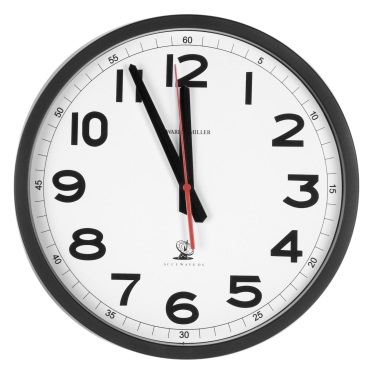 Smelltu á klukkuna til að stilla tímann.